IBM MaaS360
How to view subscription details
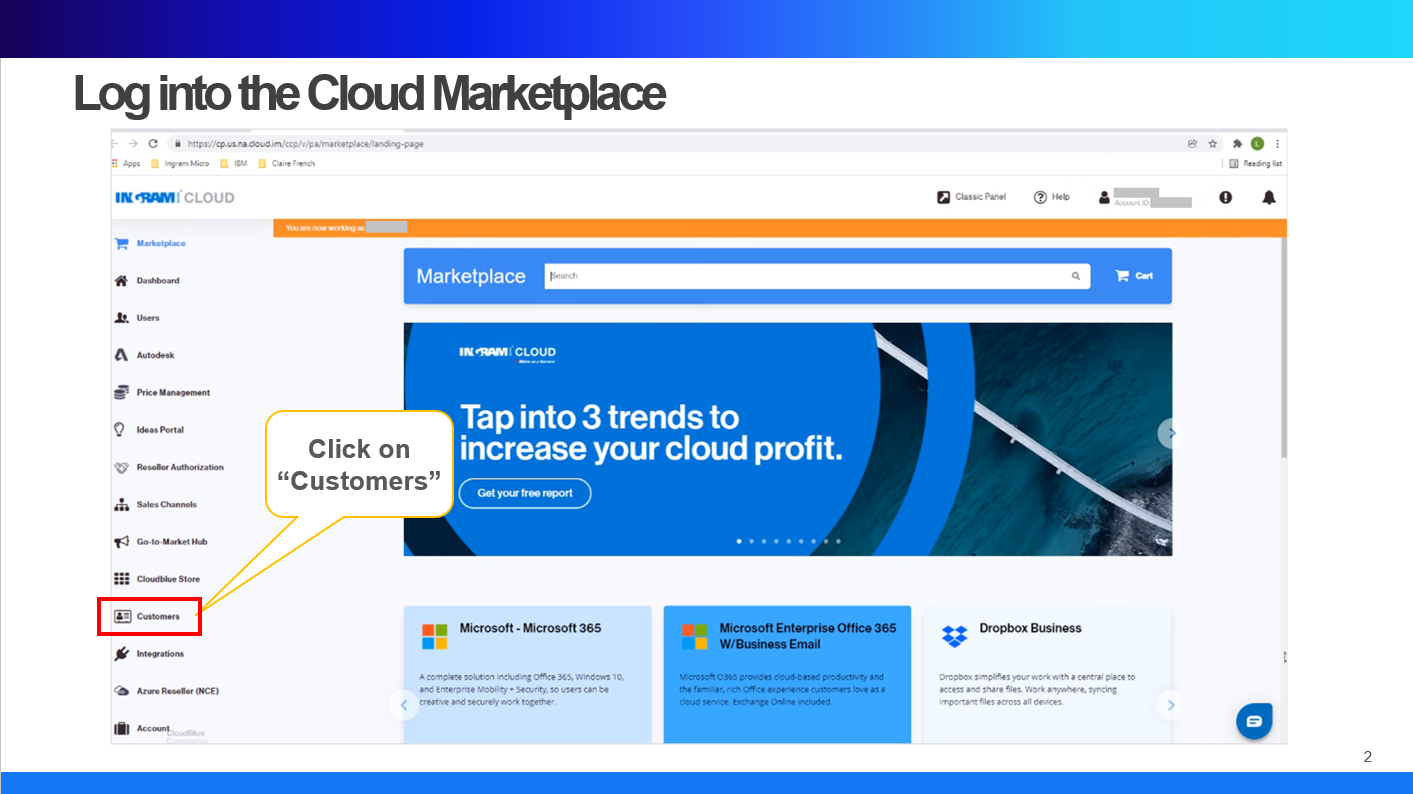 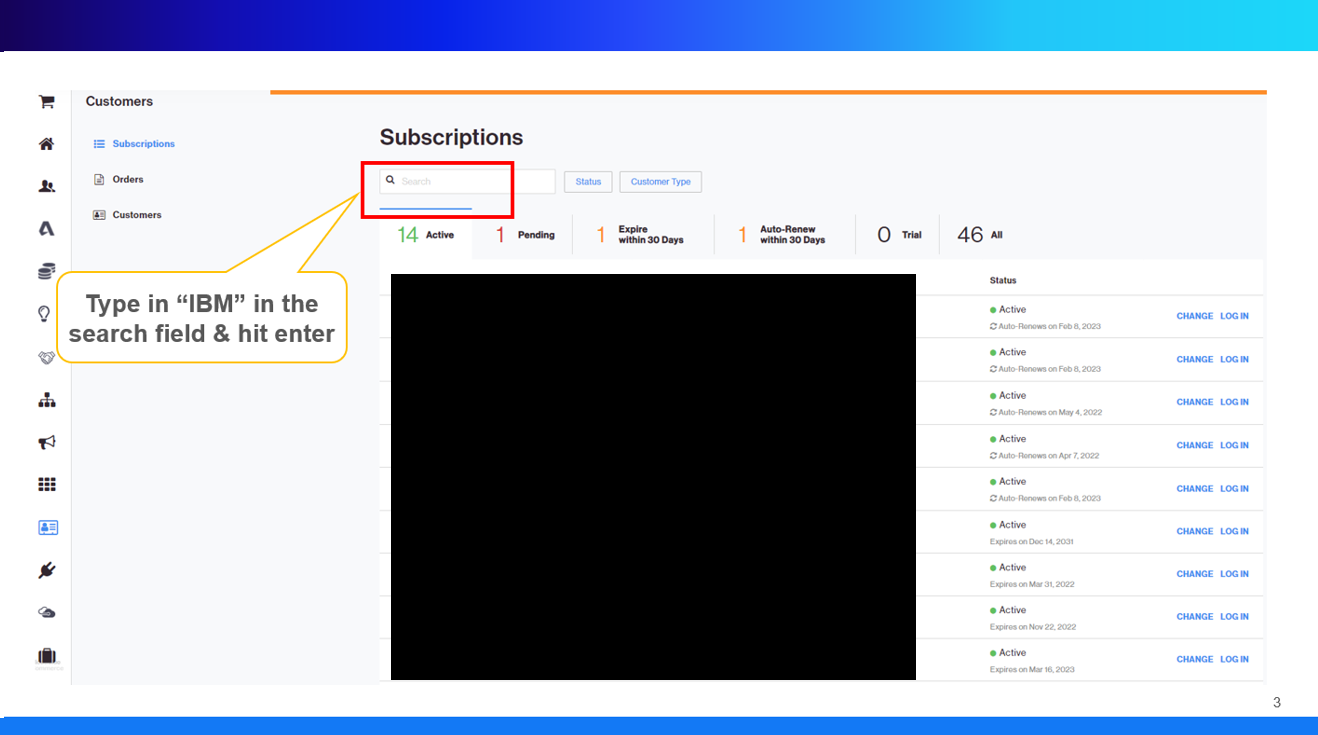 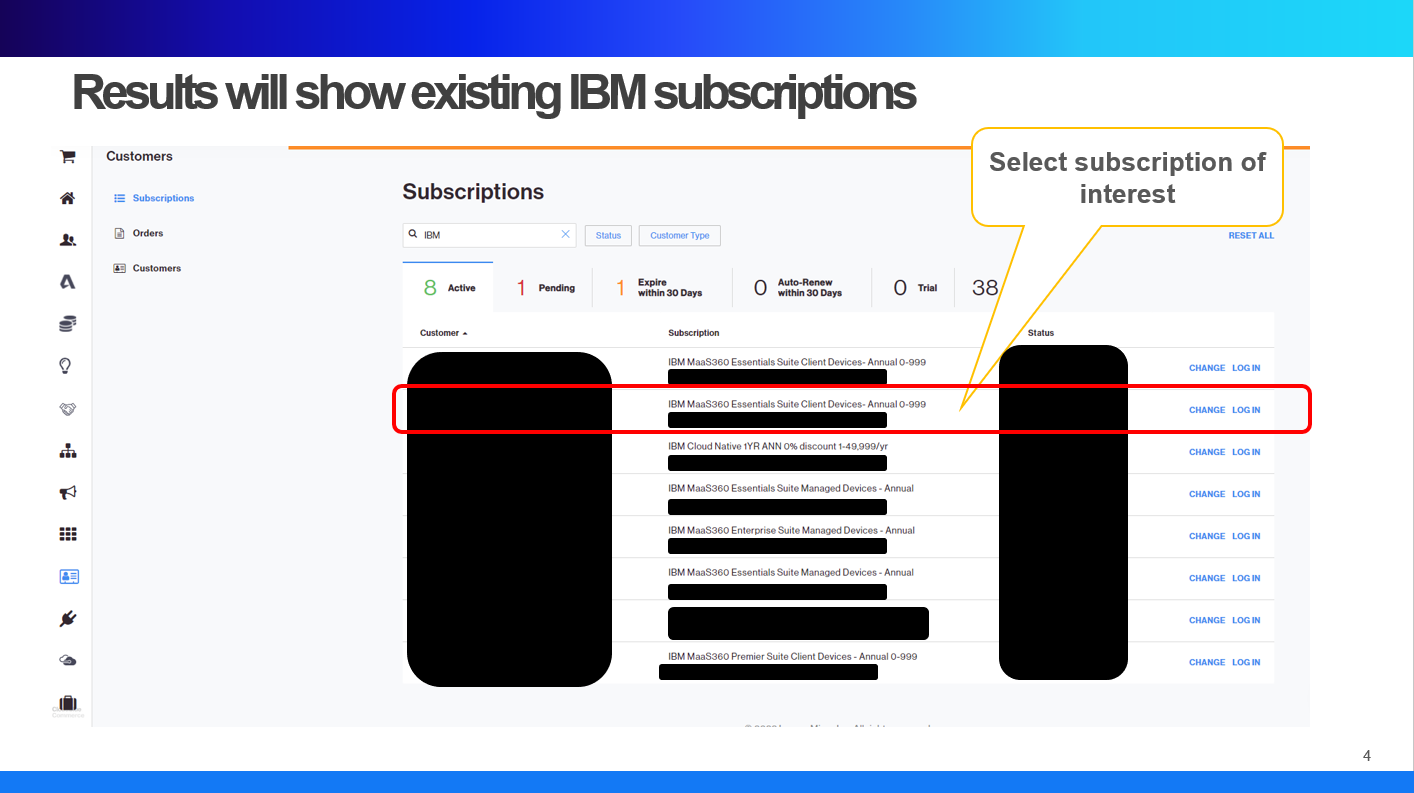 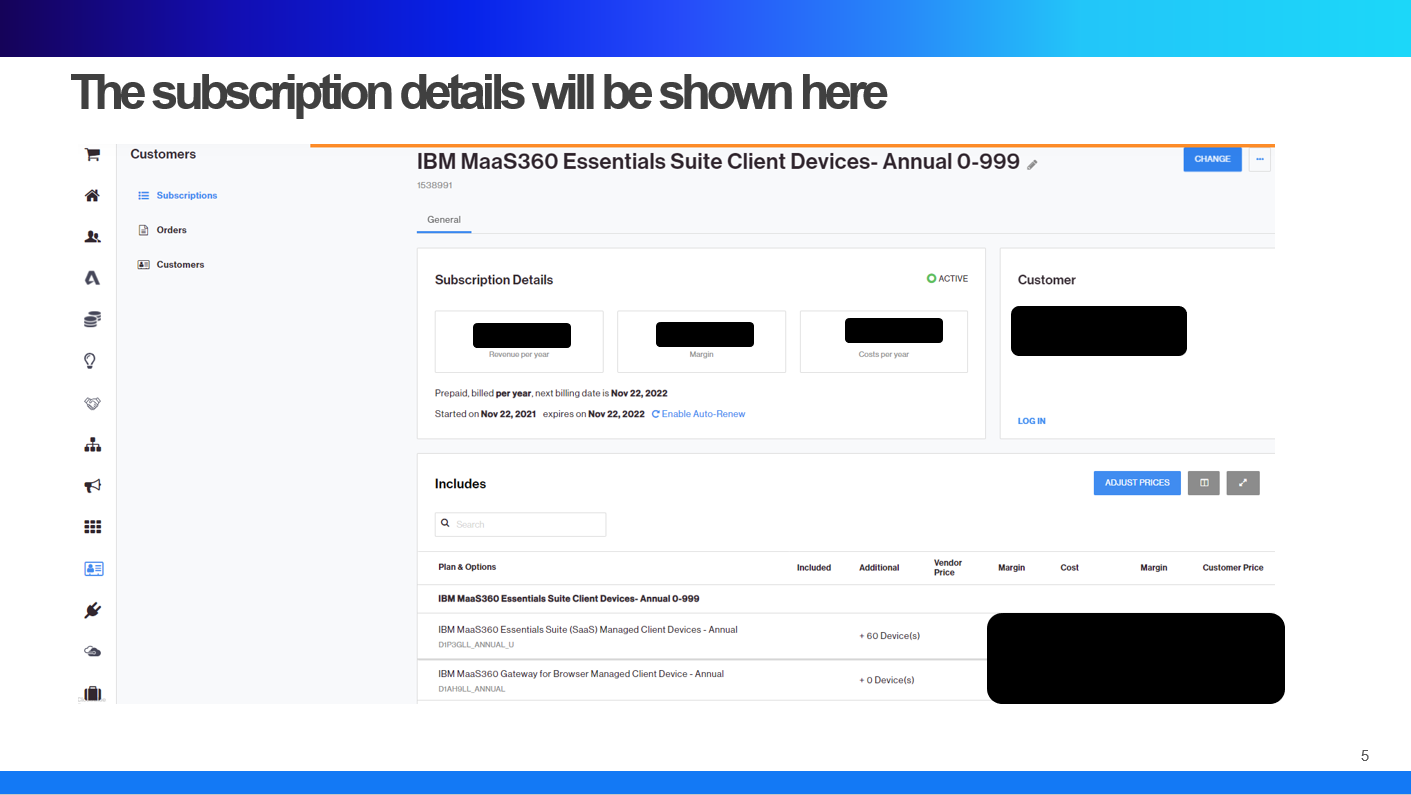